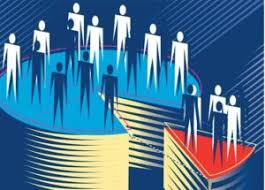 সবাইকে শুভেচ্ছা
1/10/2020 12:50 AM
শিক্ষক পরিচিতি
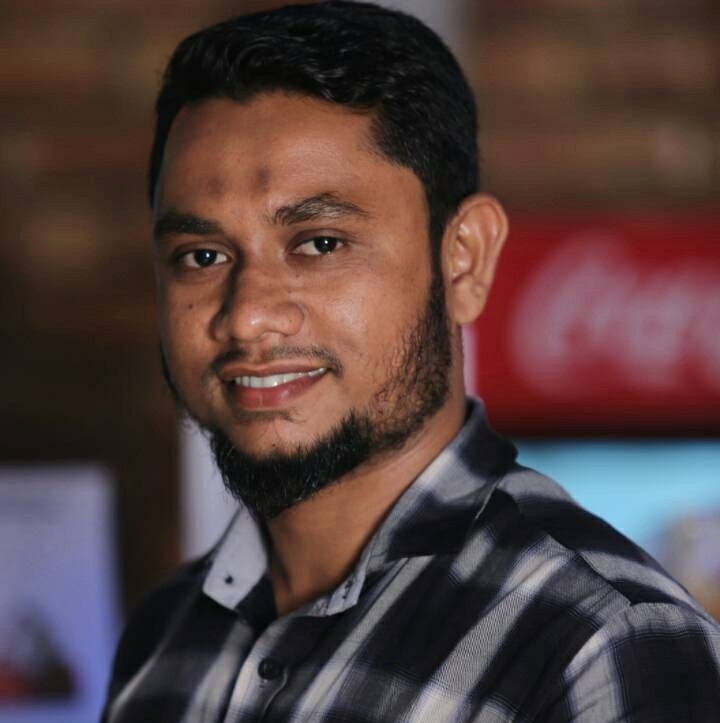 মোঃ রেজাউল ইসলাম 
সহকারী শিক্ষক (ব্যবসায় শিক্ষা)
সিলাম পি.এল বহুমুখী উচ্চ বিদ্যালয়।
লক্ষ্য করি
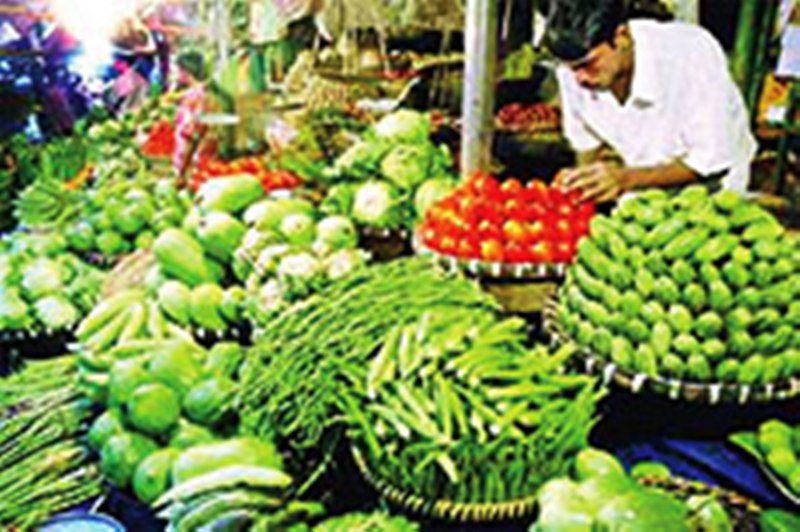 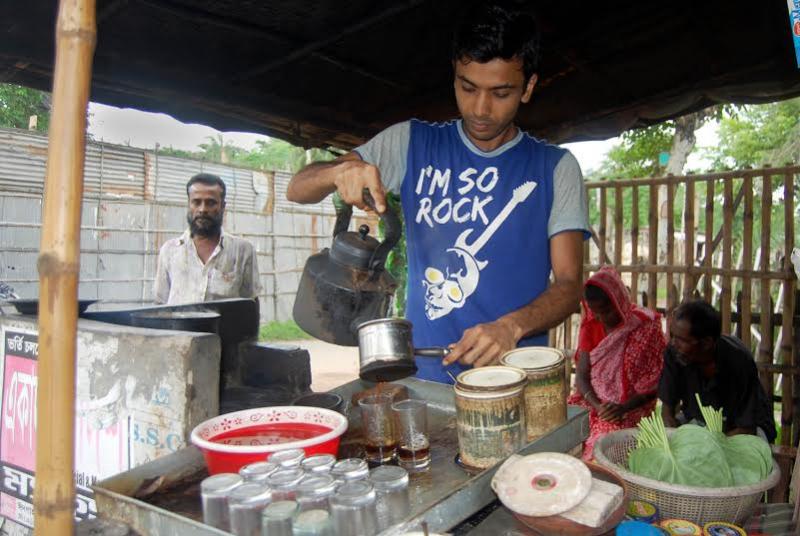 সবজি বিক্রেতা
চা বিক্রেতা
একমালিকানা ব্যবসায়
এগুলো কি ধরণের ব্যবসায়?
1/10/2020 12:50 AM
[Speaker Notes: ছবি দেখিয়ে চারিপাশের বিভিন্ন বাস্তব উদাহরণের মাধ্যমে একমালিকানা ব্যবসায়ের দিকে এগিয়ে যেতে পারি।]
আজকের পাঠ -
একমালিকানা ব্যবসায়
1/10/2020 12:50 AM
শিখনফল
এ পাঠ শেষে শিক্ষার্থীরা-
একমালিকানা ব্যবসায় কী তা বলতে পারবে।
একমালিকানা ব্যবসায়ের বৈশিষ্ট্যগুলো ব্যাখ্যা করতে পারবে।
একমালিকানা ব্যবসায়ের সুবিধা ও অসুবিধাগুলো চিহ্নিত করতে পারবে।
1/10/2020 12:50 AM
একমালিকানা ব্যবসায়ের ধারণা
মুনাফা অর্জনের লক্ষ্য নিয়ে যখন কোনো ব্যক্তি নিজ দায়িত্বে মূলধন যোগাড় করে কোনো ব্যবসা গঠন ও পরিচালনা করে এবং উক্ত ব্যবসায়ে অর্জিত সকল লাভ নিজে ভোগ করে বা ক্ষতি হলে নিজেই তা বহন করে, তখন তাকে একমালিকানা ব্যবসায় বলে।
1/10/2020 12:50 AM
একক কাজ
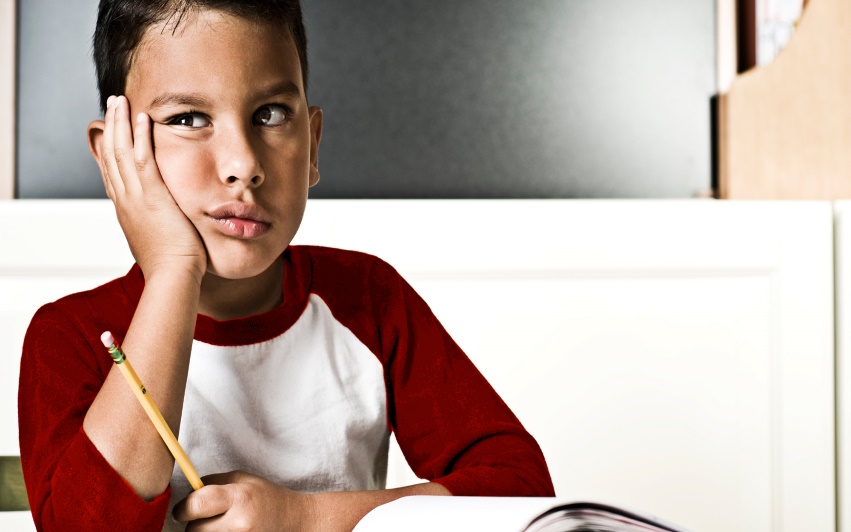 একমালিকানা ব্যবসায় কাকে বলে?
1/10/2020 12:50 AM
একমালিকানা ব্যবসায়ের বৈশিষ্ট্য
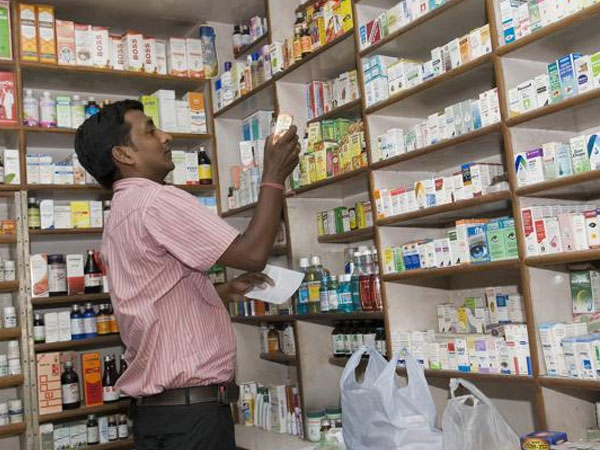 একক মালিকানা
1/10/2020 12:50 AM
একমালিকানা ব্যবসায়ের বৈশিষ্ট্য
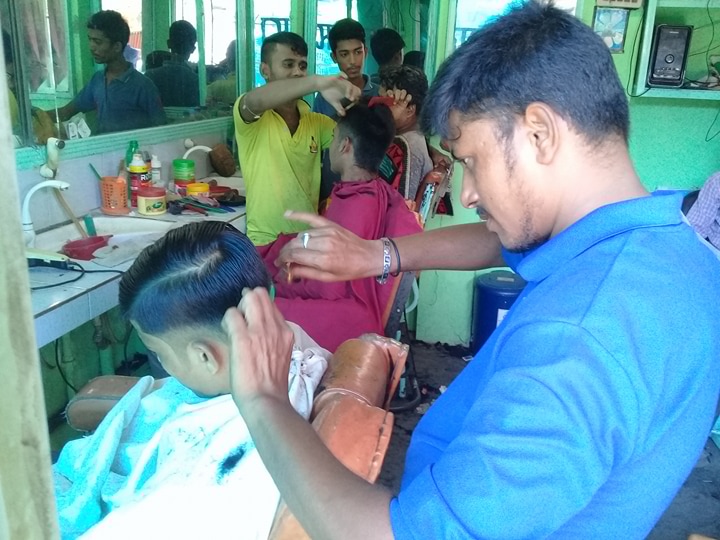 সহজ গঠন
1/10/2020 12:50 AM
একমালিকানা ব্যবসায়ের বৈশিষ্ট্য
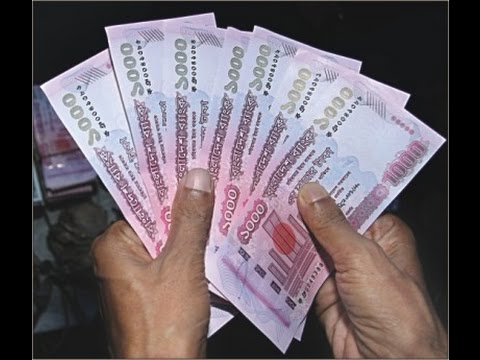 স্বল্প মূলধন
1/10/2020 12:50 AM
একমালিকানা ব্যবসায়ের বৈশিষ্ট্য
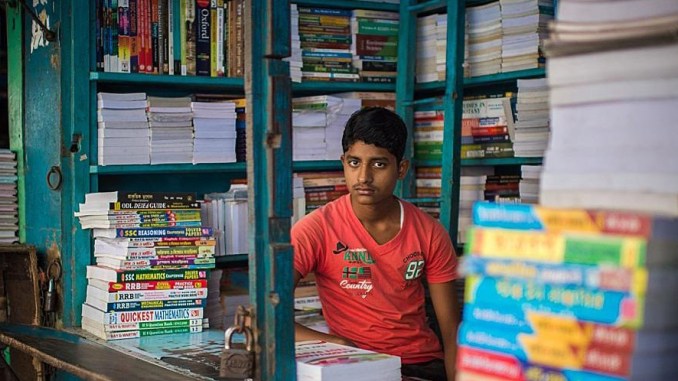 ক্ষুদ্র আকার
1/10/2020 12:50 AM
একমালিকানা ব্যবসায়ের বৈশিষ্ট্য
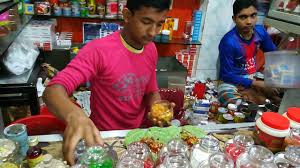 আইনের চোখে এ ব্যবসায়ের পৃথক কোনো সত্তা নেই।
1/10/2020 12:50 AM
একমালিকানা ব্যবসায়ের বৈশিষ্ট্য
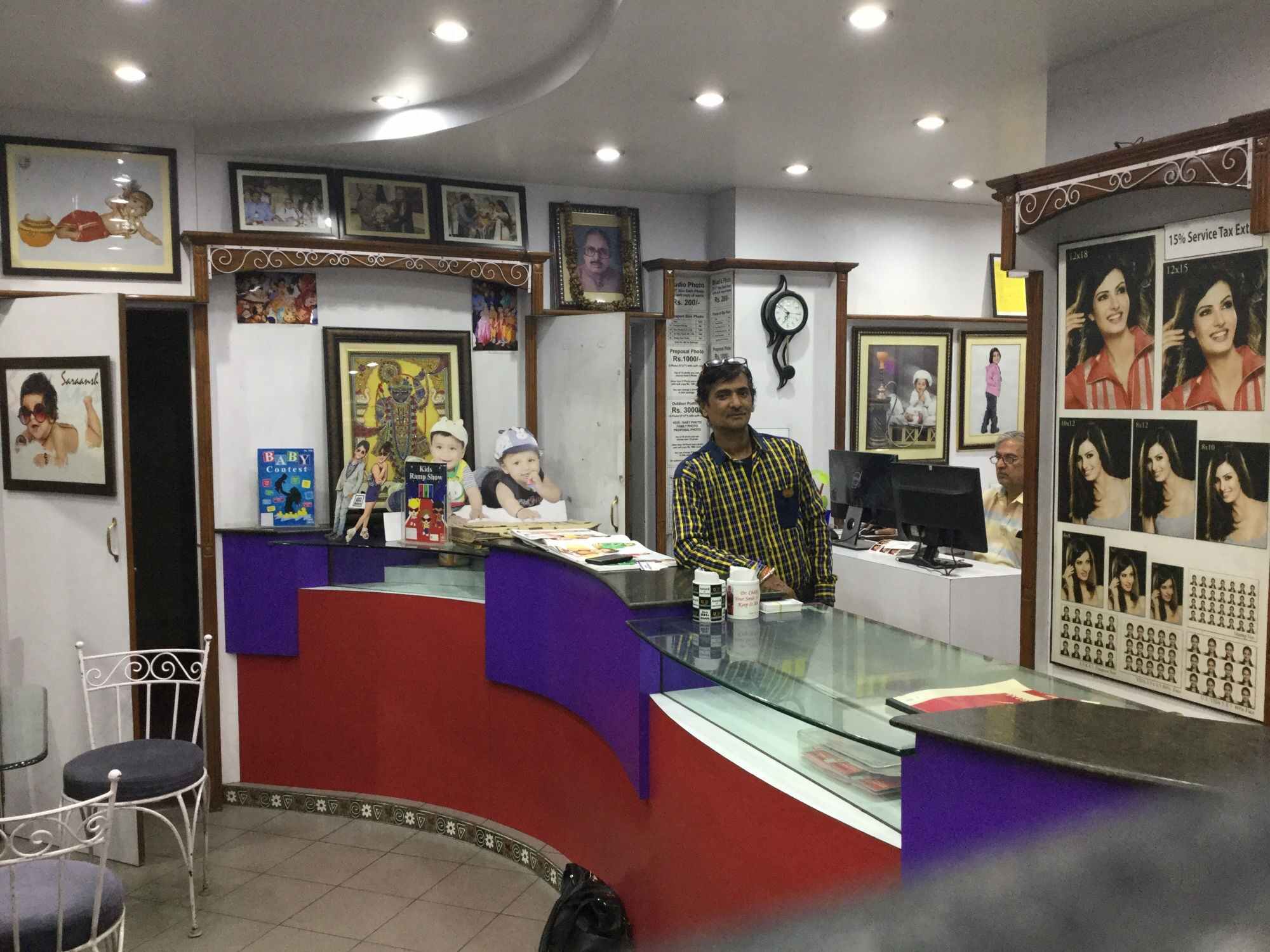 অসীম দায়
1/10/2020 12:50 AM
একমালিকানা ব্যবসায়ের বৈশিষ্ট্য
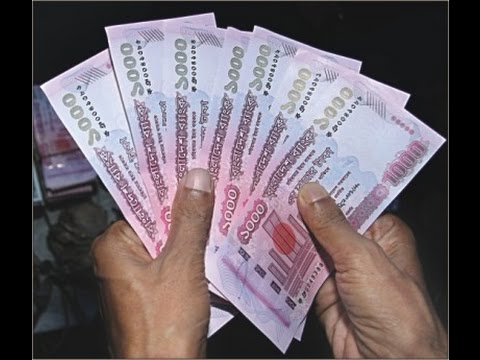 লাভ লোকসান একক ভোগকারী
1/10/2020 12:50 AM
একমালিকানা ব্যবসায়ের বৈশিষ্ট্য
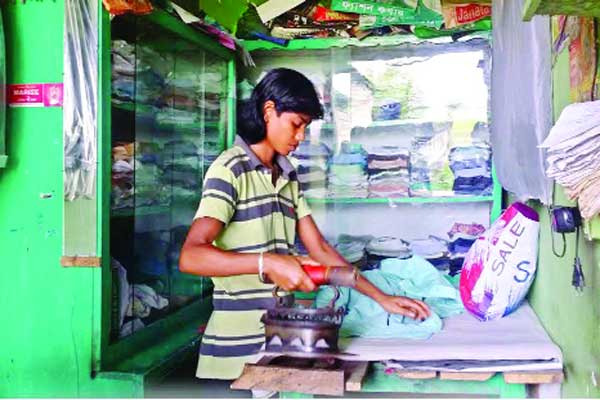 স্থায়িত্ব মালিকের ইচ্ছার উপর নির্ভরশীল
1/10/2020 12:50 AM
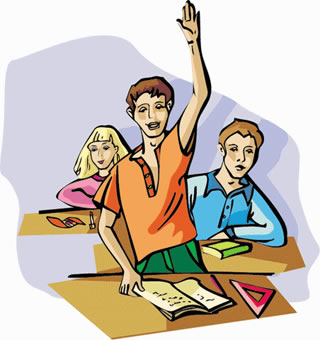 3। একমালিকানা ব্যবসায়ের 3টি সুবিধা বল।
2। একমালিকানা ব্যবসায়ের মালিক কত জন?
একমালিকানা ব্যবসায়ের ৩টি অসুবিধা লিখ।
শিক্ষার্থীদের জন্য প্রশ্ন (মূল্যায়ন)
1। একমালিকানা ব্যবসায়ের 5টি বৈশিষ্ট্য বল।
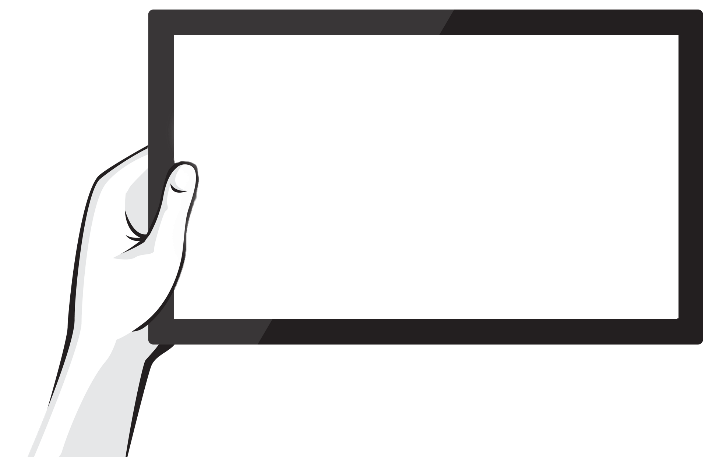 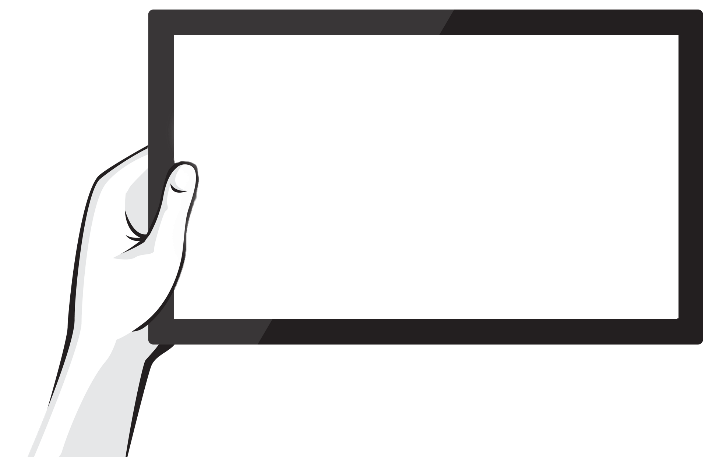 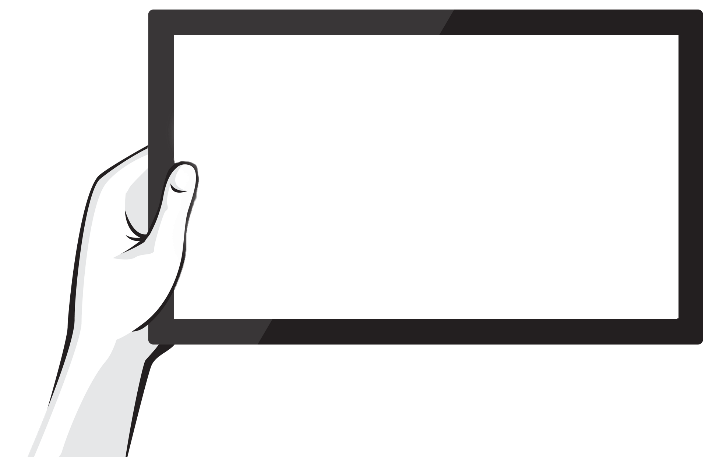 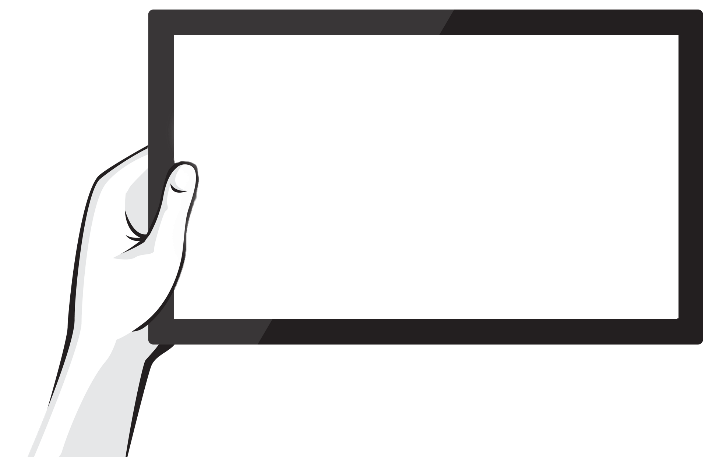 1/10/2020 12:50 AM
বাড়ির কাজ
একমালিকানা ব্যবসায়টি ‘কম ঝুঁকিপূর্ণ’ অথচ অসীম দায়সম্পন্ন- উক্তিটির আলোকে তোমার মতামত দাও।
1/10/2020 12:50 AM
ধ
ন্য
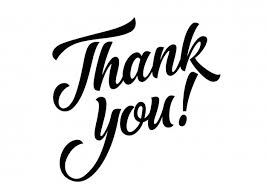 দ
বা
1/10/2020 12:50 AM